May 2025
Discussion on Uplink Sync Field Design for Active Transmitters
Date: 2025-05-12
Authors:
Slide 1
Bin Qian (Huawei)
May 2025
Introduction
Three types of STAs are defined in 802.11bp
Backscatter non-AP AMP STA
AMP Enabled non-AP STA
Active Tx non-AP AMP STA (active transmitter): capable of receiving only AMP DL PPDUs and supporting active transmission of AMP UL PPDUs
The AMP Uplink (UL) PPDU for active transmitters includes AMP-Sync field, AMP-Data field and AMP-SIG field (TBD)
The bandwidth is less than 20 MHz


This contribution aims to discuss the design of the UL AMP-Sync field for active transmitters and present preliminary simulation results
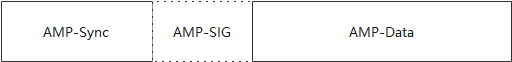 Slide 2
Bin Qian (Huawei)
May 2025
Recap: Related Consensus
Slide 3
Bin Qian (Huawei)
May 2025
UL Sync Field Design Criteria for Active Transmitters
One sync sequence for different data rates [2]
Chip duration of the sync field aligns with the data field to reduce STA complexity
Consecutive symbols limit: Maximum of three consecutive zeros to prevent misinterpretation of an idle channel
Auto-correlation property: Ensures reliable detection
Start with ON symbols
Balanced bit pattern: Equal number of ones and zeros
DL/UL indication [2-3]
Good cross-correlation with DL sync field for non-backscatter STAs: The UL sync field should minimize interference to the non-backscatter STAs
Slide 4
Bin Qian (Huawei)
May 2025
Simulation Setting
Slide 5
Bin Qian (Huawei)
May 2025
Detection Performance: 250 kbps
Correlation peak statistics between sync and noise
Sync detection and data decoding performance
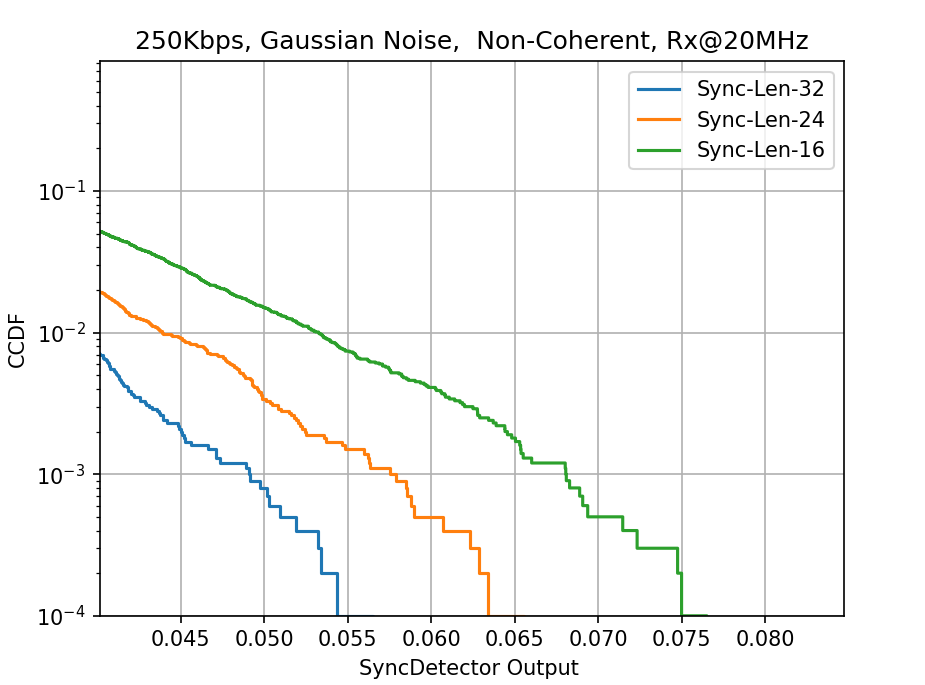 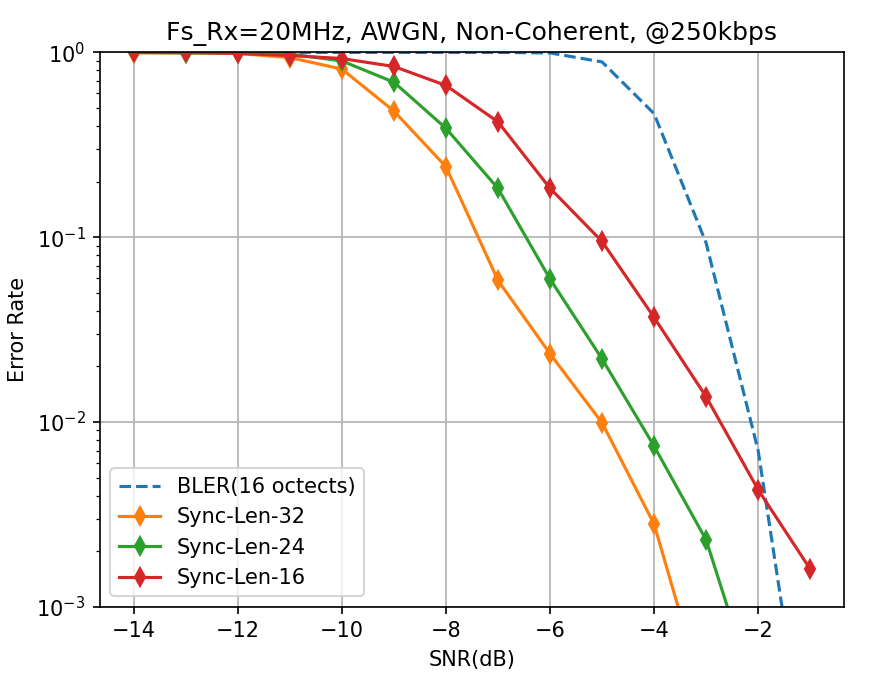 Slide 6
Bin Qian (Huawei)
May 2025
Detection Performance: 1 Mbps
Correlation peak statistics between sync and noise
Sync detection and data decoding performance
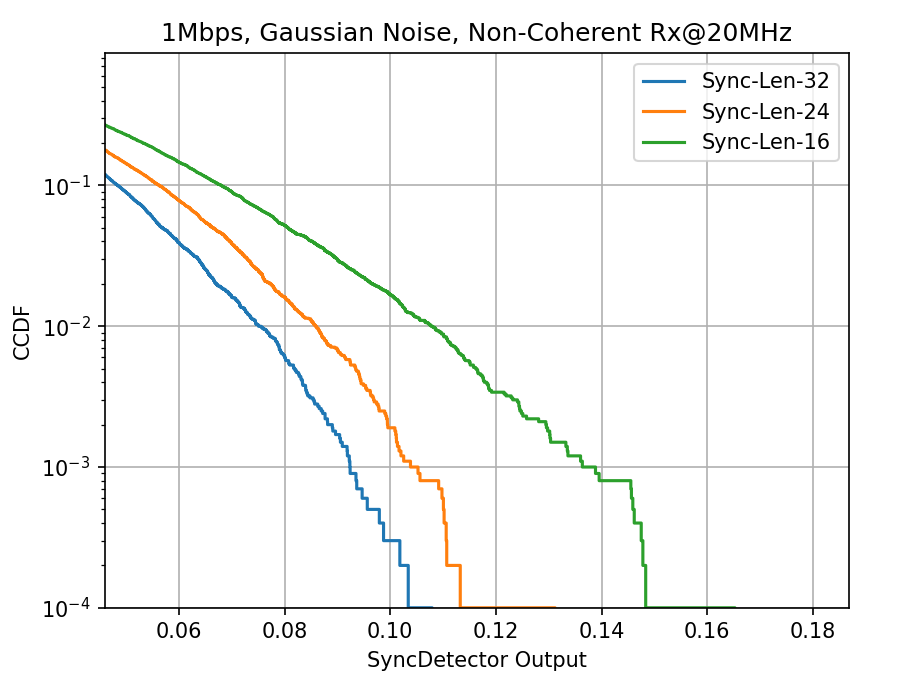 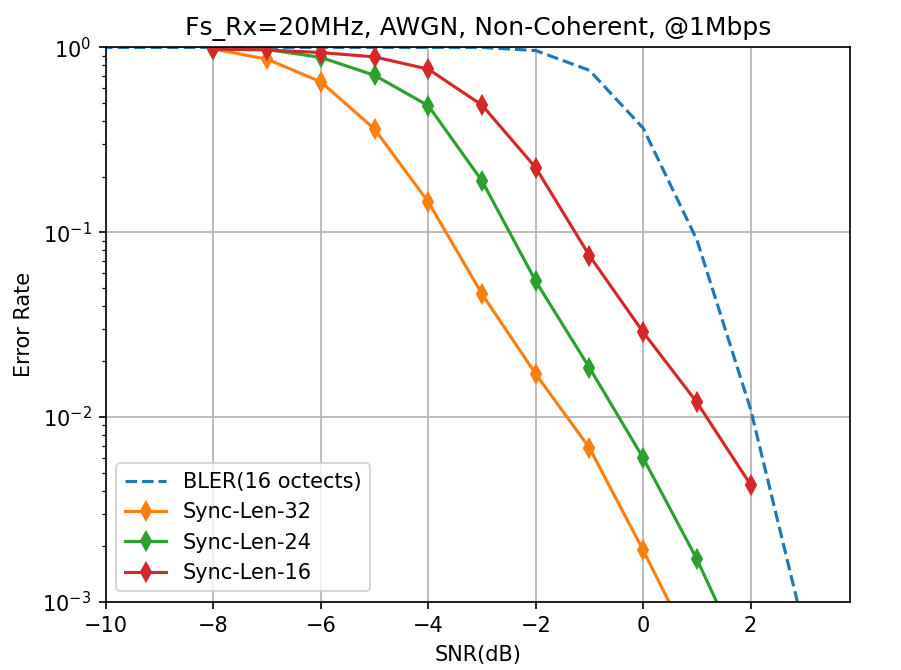 Slide 7
Bin Qian (Huawei)
May 2025
Detection Performance: 4 Mbps
Correlation peak statistics between sync and noise
Sync detection and data decoding performance
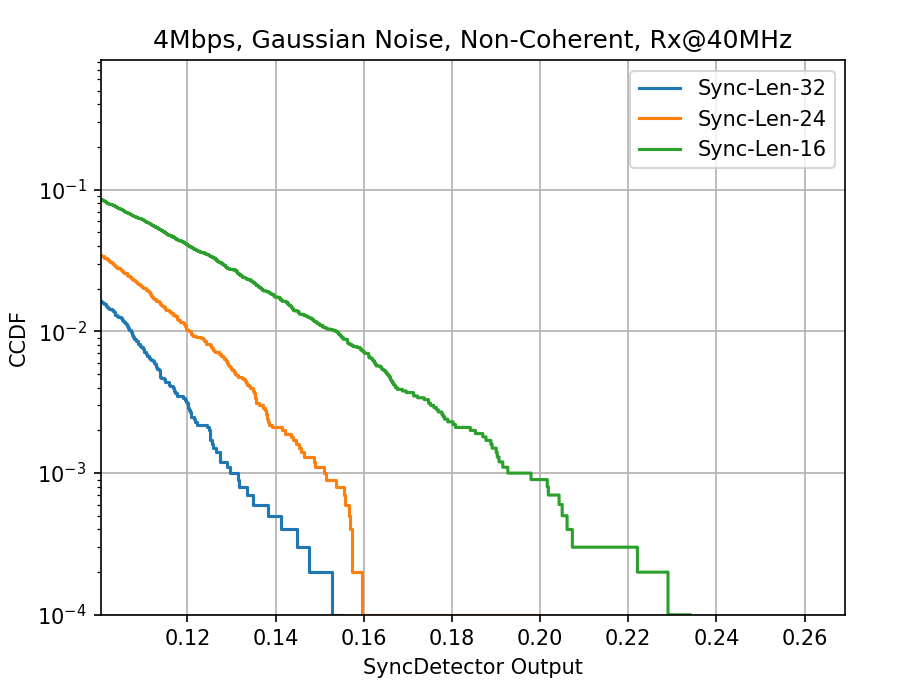 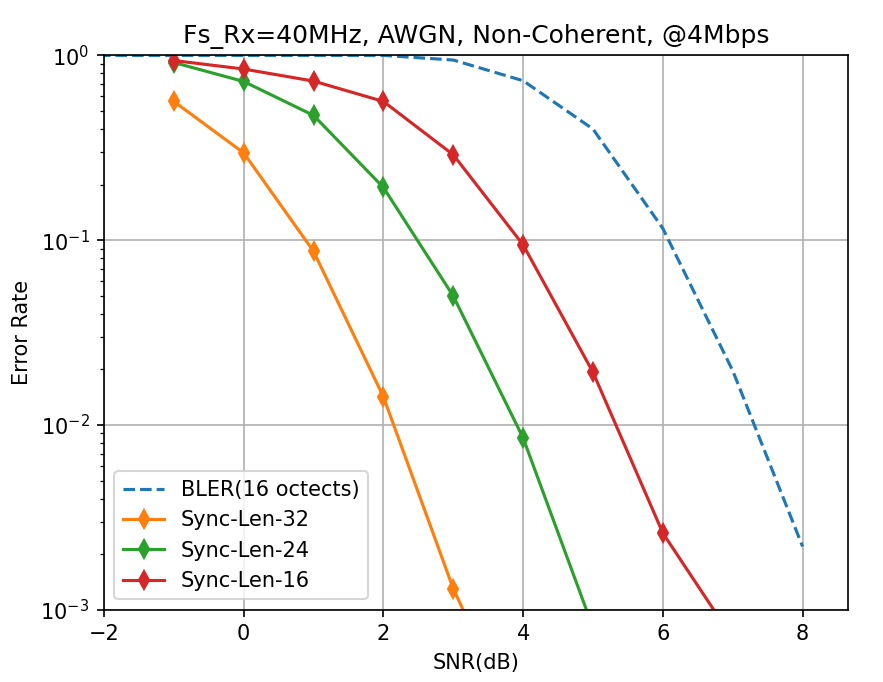 Slide 8
Bin Qian (Huawei)
May 2025
Summary
Slide 9
Bin Qian (Huawei)
May 2025
References
[1] 11-24-1322-07-00bp-tgbp-motion-dock
[2] 11-25-0400-00-00bp-sync-field-design-considerations
[3] 11-25-0316-00-00bp-follow-up-on-amp-ppdu-design
Slide 10
Bin Qian (Huawei)